Modelling & Datatypes
John Hughes
Software
Software = Programs + Data
Modelling Data
A big part of designing software is modelling the data in an appropriate way

Numbers are not good for this!

We model the data by defining new types
Modelling a Card Game
Hearts, Whist, Plump, Bridge, ...
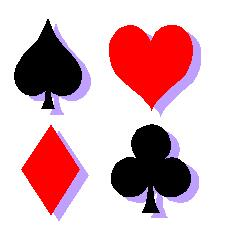 Every card has a suit


Model by a new type:
data Suit = Spades | Hearts | Diamonds | Clubs
The values of this type
The new type
Investigating the new type
Main> :i Suit
-- type constructor
data Suit

-- constructors:
Spades :: Suit
Hearts :: Suit
Diamonds :: Suit
Clubs :: Suit

Main> :i Spades
Spades :: Suit  -- data constructor
The new type
The new values
-- constructors
Types and constructors start with a capital letter
Printing Values
Main> Spades
ERROR - Cannot find "show" function for:
*** Expression : Spades
*** Of type    : Suit

Main> :i show
show :: Show a => a -> String  -- class member
Fix
Needed to print values
data Suit = Spades | Hearts | Diamonds | Clubs
    deriving Show
Main> Spades
Spades
The Colours of Cards
Each suit has a colour – red or black
Model colours by a type

Define functions by pattern matching
data Colour = Black | Red
    deriving Show
colour :: Suit -> Colour
colour Spades = Black
colour Hearts = Red
colour Diamonds = Red
colour Clubs = Black
Main> colour Hearts
Red
One equation per value
The Ranks of Cards
Cards have ranks: 2..10, J, Q, K, A

Model by a new type
Numeric ranks
data Rank = Numeric Integer | Jack | Queen | King | Ace
    deriving Show
Numeric ranks contain an Integer
Main> :i Numeric
Numeric :: Integer -> Rank  -- data constructor 
Main> Numeric 3
Numeric 3
Rank Beats Rank
When does one rank beat another?
A
K
Q
J
m
m>n
n	J	Q	K	A
Rank Beats Rank
rankBeats :: Rank -> Rank -> Bool
Rank Beats Rank
When does one rank beat another?
A
K
Q
J
m
m>n
n	J	Q	K	A
Rank Beats Rank
When does one rank beat another?
A
K
Q
J
m
m>n
n	J	Q	K	A
Rank Beats Rank
rankBeats :: Rank -> Rank -> Bool
rankBeats _ Ace = False
Nothing beats an Ace
Matches anything at all
Rank Beats Rank
When does one rank beat another?
A
K
Q
J
m
m>n
n	J	Q	K	A
Rank Beats Rank
rankBeats :: Rank -> Rank -> Bool
rankBeats _ Ace = False
rankBeats Ace _ = True
An Ace beats anything else
Used only if the first equation does not match.
Rank Beats Rank
When does one rank beat another?
A
K
Q
J
m
m>n
n	J	Q	K	A
Rank Beats Rank
rankBeats :: Rank -> Rank -> Bool
rankBeats _ Ace = False
rankBeats Ace _ = True
rankBeats _ King = False
rankBeats King _ = True
Rank Beats Rank
When does one rank beat another?
A
K
Q
J
m
m>n
n	J	Q	K	A
Rank Beats Rank
rankBeats :: Rank -> Rank -> Bool
rankBeats _ Ace = False
rankBeats Ace _ = True
rankBeats _ King = False
rankBeats King _ = True
rankBeats _ Queen = False
rankBeats Queen _ = True
rankBeats _ Jack = False
rankBeats Jack _ = True
Rank Beats Rank
When does one rank beat another?
A
K
Q
J
m
m>n
n	J	Q	K	A
Rank Beats Rank
rankBeats :: Rank -> Rank -> Bool
rankBeats _ Ace = False
rankBeats Ace _ = True
rankBeats _ King = False
rankBeats King _ = True
rankBeats _ Queen = False
rankBeats Queen _ = True
rankBeats _ Jack = False
rankBeats Jack _ = True
rankBeats (Numeric m) (Numeric n) = m > n
Names the number in the rank
Match Numeric 7, for example
Examples
Main> rankBeats Jack (Numeric 7)
True
Main> rankBeats (Numeric 10) Queen
False
Testing
We can write tests in GHCi, or we can automate tests
import Test.QuickCheck

prop_RankBeats a b = 
    rankBeats a b || rankBeats b a
*Main> quickCheck prop_RankBeats
*** Failed! Falsifiable (after 12 tests): 
Jack
Jack
Correcting the Property
In this case the test is wrong:
import Test.QuickCheck

prop_RankBeats a b = 
    a/=b ==> rankBeats a b || rankBeats b a
If a/=b then…

Used only in QuickCheck tests
*Main> quickCheck prop_RankBeats
+++ OK, passed 100 tests.
Modelling a Card
A Card has both a Rank and a Suit


Define functions to inspect both
data Card = Card Rank Suit
    deriving Show
rank :: Card -> Rank
rank (Card r s) = r

suit :: Card -> Suit
suit (Card r s) = s
A Useful Abbreviation
Define type and inspection functions together, as follows
data Card = Card {rank :: Rank, suit :: Suit}
    deriving Show
When does one card beat another?
When both cards have the same suit, and the rank is higher
can be written down simpler...
cardBeats :: Card -> Card -> Bool
cardBeats c c' 
    | suit c == suit c' 	= rankBeats (rank c) (rank c')
    | otherwise      	= False

data Suit = Spades | Hearts | Diamonds | Clubs
    deriving (Show, Eq)
When does one card beat another?
When both cards have the same suit, and the rank is higher
cardBeats :: Card -> Card -> Bool
cardBeats c c' =  suit c == suit c’
                      && rankBeats (rank c) (rank c')
Intermezzo: Figures
Modelling geometrical figures
triangle
rectangle
circle
data Figure = Triangle ...
                    | Rectangle ...
                    | Circle ...
circumference :: Figure -> Double
circumference = ...
Intermezzo: Figures
data Figure = Triangle Double Double Double
                    | Rectangle Double Double
                    | Circle Double
circumference :: Figure -> Double
circumference (Triangle a b c) = a + b + c
circumference (Rectangle x y) = 2* (x + y)
circumference (Circle r)           = 2 * pi * r
Intermezzo: Figures
data Figure = Triangle Double Double Double
                    | Rectangle Double Double
                    | Circle Double

-- types
Triangle :: Double -> Double -> Double -> Figure
Rectangle :: Double -> Double -> Figure
Circle :: Double -> Figure
square :: Double -> Figure
square s = Rectangle s s
Modelling a Hand of Cards
A hand may contain any number of cards from zero up!




The solution is… recursion!
We can’t use …!!!
data Hand = Cards Card … Card
    deriving Show
Modelling a Hand of Cards
A hand may contain any number of cards from zero up!
A hand may be empty
It may consist of a first card and the rest
The rest is another hand of cards!
very much like a list...
data Hand = Empty | Add Card Hand
    deriving Show
Solve the problem of modelling a hand with one fewer cards!
A recursive type!
When can a hand beat a card?
An empty hand beats nothing
A non-empty hand can beat a card if the first card can, or the rest of the hand can!




A recursive function!
handBeats :: Hand -> Card -> Bool
handBeats Empty     card = False
handBeats (Add c h) card = 
    cardBeats c card || handBeats h card
Let’s automate choosing a card…
How will I test it?
chooseCard :: Card -> Hand -> Card
The card to beat
The card we play
prop_chooseCardWinsIfPossible c h = 
    handBeats h c == cardBeats (chooseCard c h) c
LIVE CODING!!!
What Did We Learn?
Modelling the problem using datatypes with components
Using recursive datatypes to model things of varying size
Using recursive functions to manipulate recursive datatypes
An introduction to testing with properties